Metody používané v klinické praxi
Metody využívající sérologické reakce 
– exkurze TEST-LINE firma
Testy funkce a počtu buněk imunitního systému
-přednáška VúVl
Základy alergologického vyšetření
Imunologické vyšetření a základy interpretace 
výsledků imunologických laboratoří
-exkurze ve firmě Bioplus?
Příklad vyšetření v laboratořích
metody využívající sérologické reakce
A. Precipitační metody
V kapalinách, v gelu
B. Imunodifuzní metody
Jednoduchá imunodifúze
dvojitá imunodifúze
C. Imunoelektroforetické metody
Kombinace s elfo
Imunoelektroforéza podle Williamse a Grabara, Raketová imunoelektroforéza, Protisměrná, Dvojrozměrná
D. Aglutinační metody
E. Hemaglutinační
F. Komplementové
G. Metody fagocytózy
H. Immunoblotting – TeST-LINE
Zákalové reakce
Imunonefelometrie
Imunoturbidimetrie
H. Imunochemické metody 
a) RIA
b) FIA
c)EIA – TEST-LINE
Časové rozdělení metod, metody používané v klinické praxi
Metody I.generace
Některé techniky v roztoku – precipitační, aglutinační, HIT, KFR, 
Metody II.generace
Kvantitativně i složité směsi antigenu, 
Imunodifúze, imunoelfo, latexová aglutinace
Metody III.generace
Velmi citlivé metody, stanoví Ag, Ab i hapteny
Imunoanalýzy – př. RIA, FIA, EIA, imunoturbidimetrie
– nefelometrie, -fluorimetrie (fluorescence), popř jejich kombinace
Metody IV.generace
Kontinuálně měří Ag, Ab i hapteny
imunosenzory
1929 Heidelberg a Kendall – popsali reakci rozpustného Ag s odpovédajícící Ab ve vhodném poměru.
Výsledek reakce – precipitát
Stanovili precipitační křivku a 3 oblasti reakce Ag s Ab
Serologické metody - precipitace
Imunoprecipitační křivka (Ag – antigen, Ab – protilátka)
Oblast ekvivalence
Precipitační metody
Oblast nadbytku protilátky
Nekompetitivní metody
 zákalové nefelometrie
                 turbidimetrie
 s markerem EIA, IRMA..
Oblast nadbytku antigenu
Kompetitivní metody
 heterogenní RIA, ELISA..
 homogenní EMIT…
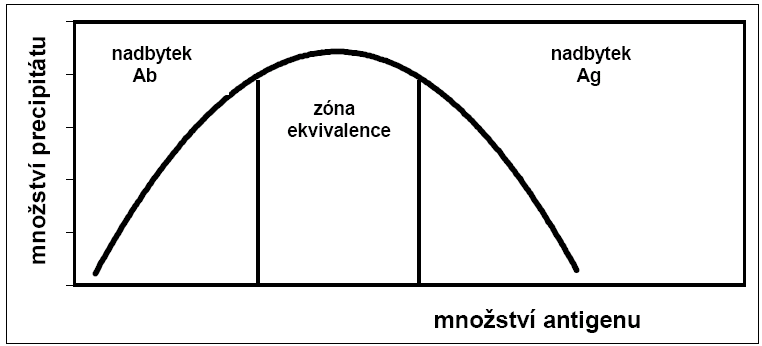 - faktory ovlivňující precipitaci:
 typ Ab /např. IgG/
 teplota – se zvyšující se teplotou se urychluje precipitace /např. 38°C/
 vzájemná koncentrace Ag a Ab
 pH
 iontový náboj
 tvar a velikost části
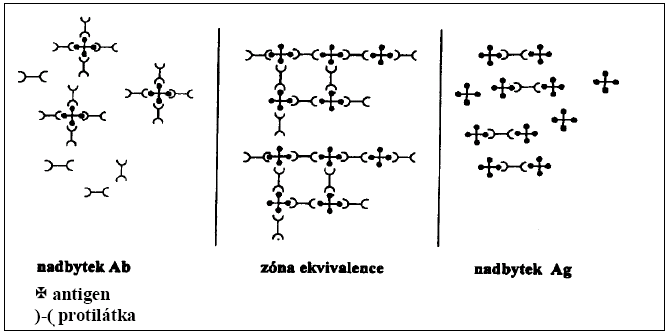 PRECIPITAČNÍ metody:
Ag                    +   Ab                  Ag-Ab
 precipitinogen       precipitin            precipitát   sraženina
solubilní   /rozpustný/

- dělíme: 
A) v kapalinách  :
I. prstencová 
   – prstenec sraženiny precipitátu


II. sklíčková – určení pod mikroskopem                             
B) v gelu: 
IMUNODIFÚZE
využití : ke stanovení Ag, Ab, H
PRECIPITAČNÍ metody:
praxe – 1. zjištění výskytu či stanovení Ab v séru při inf. onemocnění  2. identifikace patogena
Koncentrace Ab se vyjadřuje jako TITR SÉRA.
                  = nejmenší zředění Ab, které ještě reaguje s Ag
- hodnocení : kvalitativně – odečtení okem
 kvantitativně : 
a, zjištěním množství precipitátu
b, zjištěním množství Ag v precipitátu či supernatantu
c, změna optických vlastností vzorku – 2 metody : 
NEFELOMETRIE – TURBIDIMETRIE
př. Precipitační imunochemické metody
Screeningové metody – jednoduché precipitační testy
terénní kazetové testy pracující v oblasti ekvivalence
S            T     C                          S            T      C
Negativní výsledek                    Pozitivní výsledek

Za nepřítomnosti nebo nedostatku drogy ve vzorku moče
vytvoří protilátka imunokomplex (precipitát) se značenou
drogou vázanou v místě testu T. (S – vzorek, C – kontrola)
Využití: Rychlé chromatografické testy – stanovení přítomnosti drogy v 
tělesných tekutinách , Ab nebo Ag u infekčních nemocí (Chlamydie, 
Adenovirus, Rotavirus), (Helicobacter pylori, Influenza A,B, Rota a Adenovirus)
Imunodifúze
- specifická reakce Ag s Ab - precipitace
/gel z agaru nebo agarózy/- AGAR  směs polysacharidů extrahovaných z červených mořských řas
    přírodní agar nutno přečišťovat  frakcionací  vznikají 2 složky: agaróza 
- neobsahuje vedlejší aniontové skupiny - pro difúzi více vhodná
- standardnější složení než agar a nižší schopnost nespecifické adsorpce
 agaropektin
- obsahuje aniontové skupiny  pro difúzi nevhodný
imunodifúze
- příprava gelu:
  rozvaření agarózy v pufru na vodní lázni
nanesení na skleněné destičky – ztuhnutí ve vodorovné poloze /při teplotě pod 42°C/
- princip ID:
- vzájemná volná difúze Ab a Ag v gelu na základě koncentračního spádu až do místa střetnutí  zde vznikají precipitační linieobloučkyprstencekruhy /záleží na použitém materiálu/
- vzniklé precipitáty detekujeme:
 okem - zákal
 barvením – Coomassie blue, amidočerň
 sekundárními protilátkami
 Au, Ag, radioizotopy
- vznik precipitátů je děj postupný!!!
Imunodifúze
- rozdělení imunodifúzních metod:
 jednoduchá imunodifúze – gelem difunduje pouze jedna složka –Ag nebo Ab
 dvojitá imunodifúze – gelem difundují obě složky– Ag i Ab
 jednorozměrná – složka putuje v gelu jedním směrem
 dvojrozměrná /radiální/– složka putuje více směry
Ag a Ab si neodpovídají – nevytvoří se precipitační linie
Směs více typů Ag a Ab – počet linií odpovídá počtu sobě si odpovídajících párů  Ab a Ag
Imunodifúze
roztok s Ag
gel s Ab
olej
jednoduchá imunodifúze- migruje 1 složka:
1. složka se smíchá s gelem už při jeho přípravě (nemigruje)
2. složka se aplikuje následně do vyřezaných jamek – MIGRUJE – v místě vyrovnání koncentrací vzniká precipitační   linie
Jednoduchá jednorozměrná imunodifúze  dle OUDINA 
- ve spodní části zkumavky agarózový gel s Ab, převrstveno roztokem s Ag - zalito parafínovým olejem – zábrana odpařování 
- čím je Ag koncentrovanější, tím dále od roztoku s Ag vznikají precipitační linie      /odečitatelnější/
- využití:  detekce počtu Ag párů
Imunodifúze
Jednoduchá radiální /dvojrozměrná/ imunodifúze dle MANCINIOVÉ
- na skleněnou destičku se nalije gel, který obsahuje Ab  nemigruje 
  inkubace ve vlhké komůrce ve vodorovné poloze → difúze všemi směry (radiální)
  po obarvení - modré precipitační prstence 
 čím je vzorek koncentrovanější – větší průměr prstence
→ změření druhé mocniny průměrů prstenců – vynesení kalibrační křivky a odečet koncentrace neznámého vzorku- 
využití: 	
 ke kvantitativnímu stanovení Ag
 klinická praxe: stanovení koncentrace IgG, IgA, IgM, IgD, složek  komplementu a proteinů akutní fáze
jamky - vzorky:
gel s Ab
 fyziologický roztok –blank
 vzorky o neznámé koncentraci
 vzorky o známé koncentraci (kalibrační)
Imunodifúze
dvojitá imunodifúze
- gelem difundují obě složky
- koncentrace Ag a Ab musí být vzájemně ekvivalentní – proti překrývání linií 
Dvojitá jednorozměrná imunodifúze
- ve zkumavce agarózový gel s Ab a agarózový gel s Ag
- mezi nimi čistý gel – v místě vyrovnání koncentrací se vytvoří precipitační linie- 
využití:  kvalitativní důkaz Ag
 určení imunochemické příbuznosti či odlišnosti Ag
Imunodifúze
Dvojitá radiální imunodifúze dle OUCHTERLONYHO
na skleněné desky nanesen čistý gel
menší jamky – různé Ag či různé koncentrace jednoho Ag
větší prostřední jamka – Ab
koncentrovanější Ag  → precipitační obloučky blíže jamky s Ab
inkubace ve vlhké komůrce
počet precipitačních linií odpovídá počtu odpovídajících si párů Ag a Ab
Využití –průkaz Ab při alergickcýh alveolitidách, průkaz Ab proti některým patogenům, např. Toxoplazma gondii
Imunodifúze
- využití:
 titrace Ag – koncentrace Ag určuje umístění precipitační linie
 důkaz přítomnosti Ab
 porovnávání identity a neidentity Ag směsí  umístění precipitační linie
Ag
porovnání Mr (Ag) a Mr (Ab)  určuje tvar precipitační linie
- menší molekula se dostane dále do gelu
Imunoelektroforetické metody
kombinace metod elektroforetických a imunodifúzních
Bílkoviny se dělí v závislosti na molekulové váze a elektrické náboji jednotlivých molekul. Při běžné elfo se sérum dělí na zónu albuminu, α – 1, α – 2, β, γ globulinů. Stanovení zastoupení jednotlivých frakcí může mít význam při hodnocení stádia zánětlivého procesu. Při akutních zánětech stoupá zastoupení α – 1, později i α – 2, při chronickcých zánětech dochází ke zvýšení zastoupení γ globulinů a poklesu albuminu. 
imunoelektroforéza podle WILLIAMSE a GRABARA
RAKETOVÁ imunoelektroforéza
PROTISMĚRNÁ imunoelektroforéza
DVOJROZMĚRNÁ imunoelektroforéza 
Př. imunoelektroforéza podle WILLIAMSE a GRABARA:
- 1953 Williams a Grabar
- 2 stupně: 1.  nalití destičky ( agarózní gel s pufrem )
                    vytvoření 2 žlábků a nanesení Ag mezi ně
po rozdělení elektroforézou se do žlábků 2. napipetují protilátky
  inkubace 48 hodin v lednici    dochází k DIFUZI
 v místě ekvivalence se vytváří PRECIPITAČNÍ obloučky
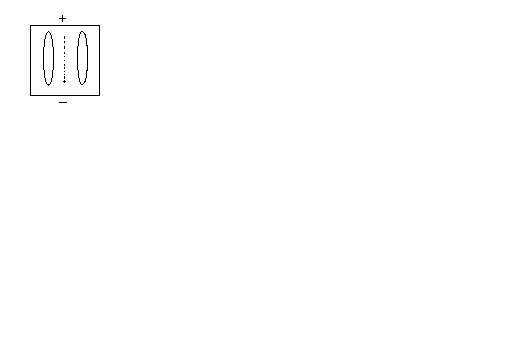 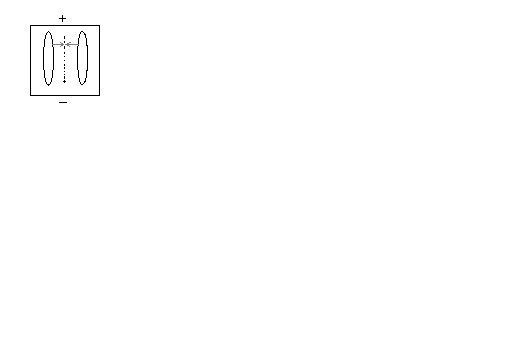 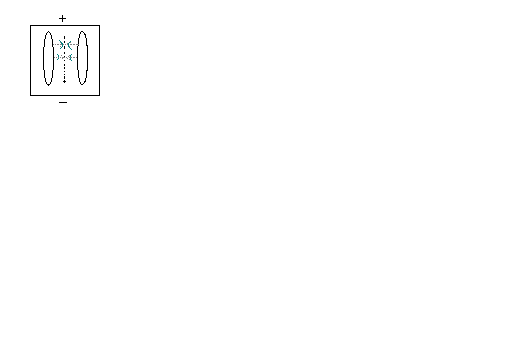 Aglutinační metody
Ag                    +   Ab                  Ag-Ab
aglutinogen                aglutinin             aglutinát
korpuskulární- 
princip : KORPUSKULÁRNÍ / částicový / Ag
při reakci dochází ke shlukování Ag a Ab na základě vytváření můstků - Ab mezi buňkami za vzniku shluků
přímá – použití bakterií, buněk
nepřímá, pasivní – na jejich povrch je Ag uměle navázán, př.latex-fixační test, HIT
Předpoklady ke vzniku vazeb:
1. dostatek Ab, 2. přítomnost Ab proti různým epitopům 3. vzdálenost mezi částicemi co největší 4. Ab funkčně jednovazebné nevytváří aglutinaci (IgA, IgE) – inkompletní Ab viz hemaglutinace

- hodnocení:   kvalitativně - odečtení okem
  kvantitativně : a, zjištěním množství aglutinátu
b, zjištěním množství Ag v aglutinátu či supernatantu
Aglutinace
využití : ke stanovení Ag, Ab, H (viz precipitační metody)
K určování izolovaných bakteriálních kmenů
K průkazu Ab proti patogenům –Widalova reakce – průkaz tyfu, paratyfu, Weil-Felixova – skvrnitého tyfu, Ab proti Francisella tularensis
K Průkazu Treponema p., EBV - mononukleóza
Nepřímá -  k průkazu auto Ab proti štítné žláze, Ab  proti autoAg –
 
Latexová aglutinace, latex-fixační test 
rychlé kvalitativní stanovení
Ag nebo Ab imobilizován na latexových kuličkách
Stanovení Ab proti IgG – revmatoidní faktor
Průkaz patogenních Antigenů (Helicobacter pylori, Adeno- a Rotavirus)
Hemaglutinační
Ag                       +   Ab                  Ag-Ab
hemaglutinogen      hemaglutin         hemaglutinát
- savčí krvinky (i části)
- dochází ke shlukování krvinek, vlivem komplementu či virové částice pak dochází k LYZI.

Ke zviditelnění aglutinačních reakcí při použití inkompletních Ab je možno použít a) aglutinaci v bílkovinném prostředí b) v prostředí s proteolytickými enzymy c) použitím antiglobulinového Coombsova séra - králičí ab proti lidským Ig
Hemaglutinace
využití: K zjišťování krevních skupin a průkaz Ab proti krevním elementům. Přímý Coombsův test – k průkazu navázaných antierytrocytárních Ab, reakce pacientových ery s Coombsovým antisérem, přítomnost navázaných Ab se projeví hemaglutinátem
Nepřímý Coombsův test – k průkazu cirkulujících antierytrocytárních Ab
1. fáze, pacinetovo sérum s ery od dárce, navázání Ab pokud jsou přítomny, vymytí, přidání Coomsova séra, které způsobí aglutinaci
při 2 reakcích:
 KFR – komlement fixační reakce
 HIT – hemaglutinačně inhibiční  test :
HIT
Patří také mezi metody serologické, založené na inhibici biologických účinků antigenů
 HIT – pasivní hemaglutinace
Vycházíme ze skutečnosti, že viry (některé bakterie atd) mají schopnost se spontánně absorbovat  na červené krvinky (rozpustný Ag). Ery pak aglutinují – shlukují se jen v přítomnosti specifické Ab 
 odpovídá-li protilátka Ag, po přidání obalených ERY Ag se Ag vyváže a vznikne HEMAGLUTINÁT 
Ab + Ag  - Ery     hemaglutinát, proběhne hemaglutinace


HIT
neodpovídá-li protilátka virovému Ag, nedojde k hemaglutinaci 
situace, kdy přidáme stejný Ag do reakce
 Ab + Ag  - Ery     hemaglutinát    +    stejný Ag         Ag -Ab + Ag   -   Ery         inhibice hemaglutinace   
Metodou inhibice pasivní hemaglutinace lze dokázat velmi malé mn. rozpustného Ag nebo H (metoda je velmi citlivá)                                                                                
pro vyhodnocení můžeme použít i optické metody
Využití: Průkaz Ab proti patogen. Ag jako Candida Albicans, Aspergillus fumigatus, Treponema pallidum